Võrdsed võimalused noortekeskuses
Noortekeskus
Noorte huvidest lähtuv
Mitteformaalne
Noorte vajadusi toetav
Hariv
Turvaline keskkond
Noorte initsiatiiv
Arendav keskkond
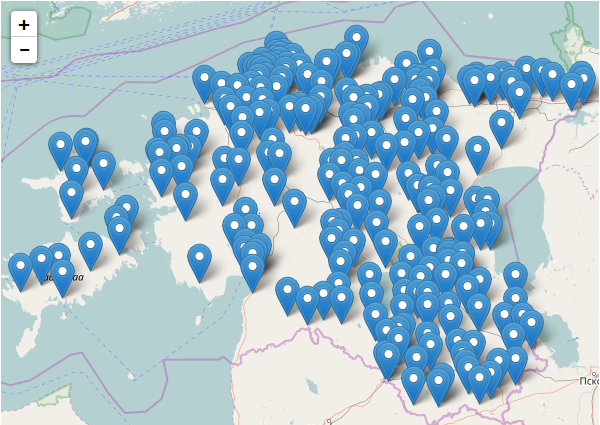 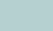 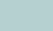 Avatud noorsootöö
Huvi
Aktiivsus
Vabatahtlik osalemine
Isiklik lähenemine
Uued teadmised
Iseseisev mõtlemine
Võrdsed võimalused
Osalemist soodustavad
Suur pilt
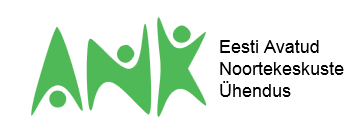 Avatud noorsootöö meetod
on avatud igale noorele, seadmata eeltingimusi tema tõekspidamistele, võimetele, oskustele, teadmistele ja rahalistele võimalustele;
kaasab aktiivselt noori tegevuste algatamisse ning arendamisse;
võimaldab noorele suhtlemist ja arendavat tegevust talle sobival kodu- ja koolivälisel ajal, seades esikohale noore omaalgatuse arendamise ja luues tingimused mitteformaalseks õppimiseks, eelkõige kogemuste omandamiseks tegevuse ja suhtlemise kaudu.
Noorsootöötaja = inimene
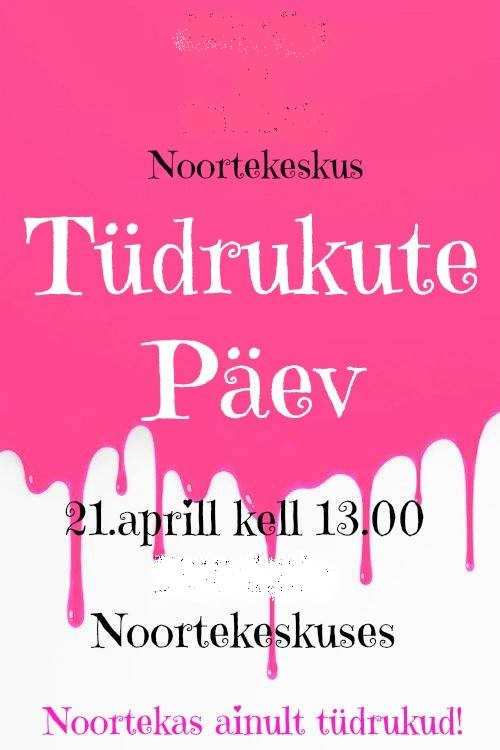 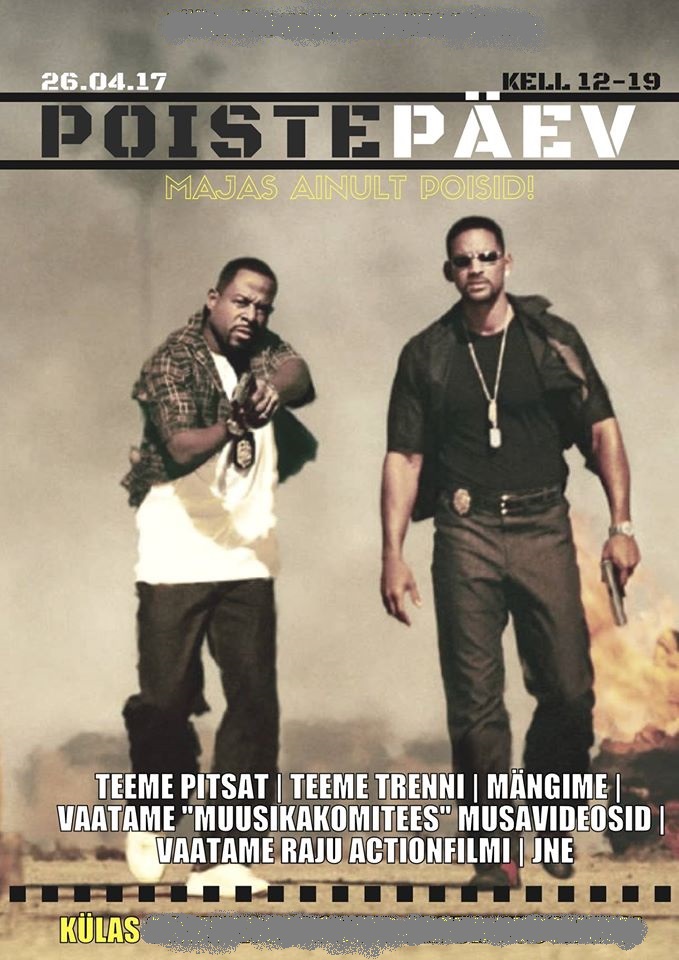 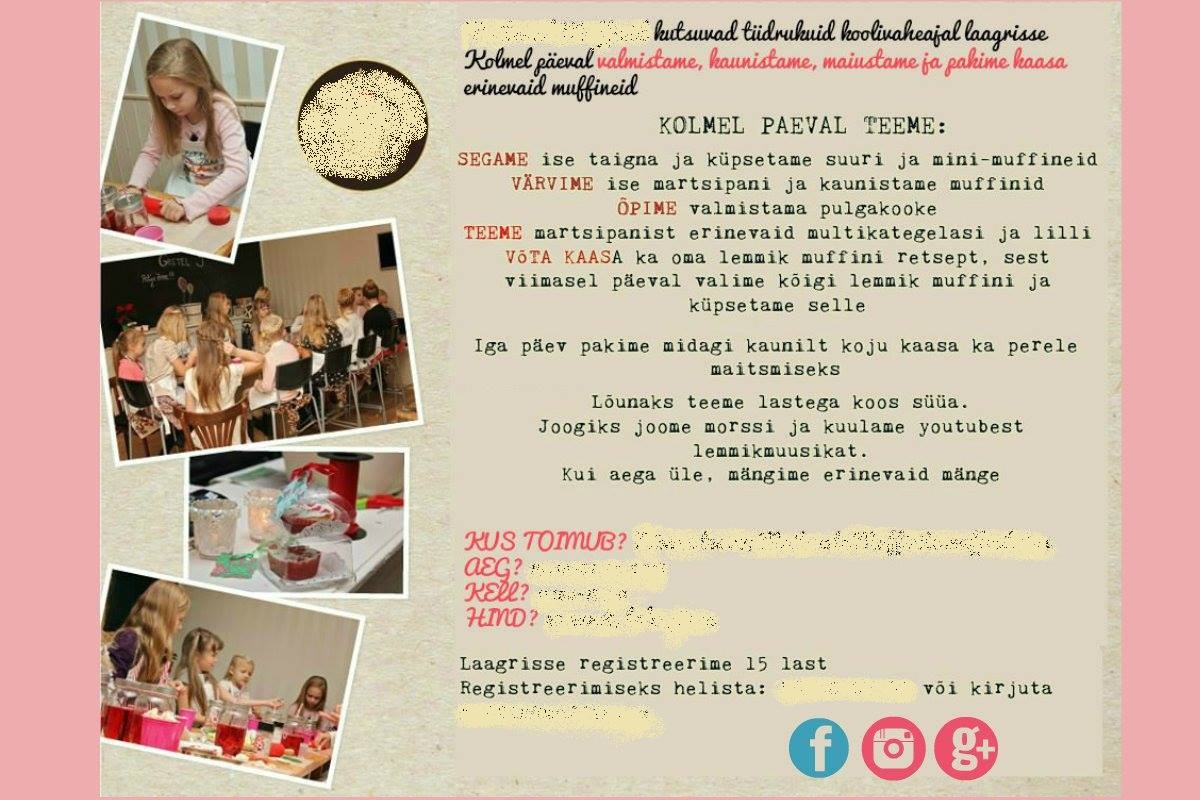 Tänan!
Kristjan Kruus
Tallinna Spordi- ja Noorsooamet
Kristjan.kruus@tallinnlv.ee